AAOS
Almeerse
Academische 
Opleidingsschool
De rode draad in opleiden binnen AAOS
Grondig doorlopen van een leerproces, 
hoe gaat dat?
Begeleidingsstructuur
AAOS
Almeerse
Academische 
Opleidingsschool
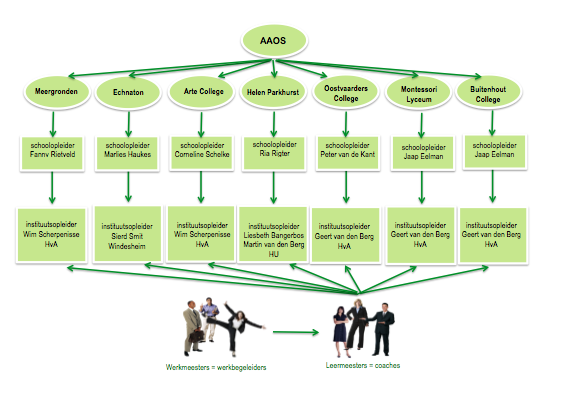 AAOS
Almeerse
Academische 
Opleidingsschool
Competentiegericht leren
Competent zijn betekent:
Ik kan het
Ik weet waarom ik het zo doe
Ik kan erop reflecteren
Om zo ver te komen moet je gericht bezig zijn met een leerproces van overdenken-handelen-reflecteren
AAOS
Almeerse
Academische 
Opleidingsschool
De rode draad
Er loopt een rode draad binnen de volgende hulpmiddelen om te leren:
Je leerdoelen en voornemens (ontwikkelingsprofiel, POP, PAP, uitkomst portfoliogesprek)
De voorbereiding en uitvoering in praktijk van onderwijsactiviteiten met eigen leerdoelen
De evaluatie in de onderwijsvoorbereiding en reflectie op leermomenten in logboek
Het portfolio en het portfoliogesprek
AAOS
Almeerse
Academische 
Opleidingsschool
AAOS
Almeerse
Academische 
Opleidingsschool
Leercyclus
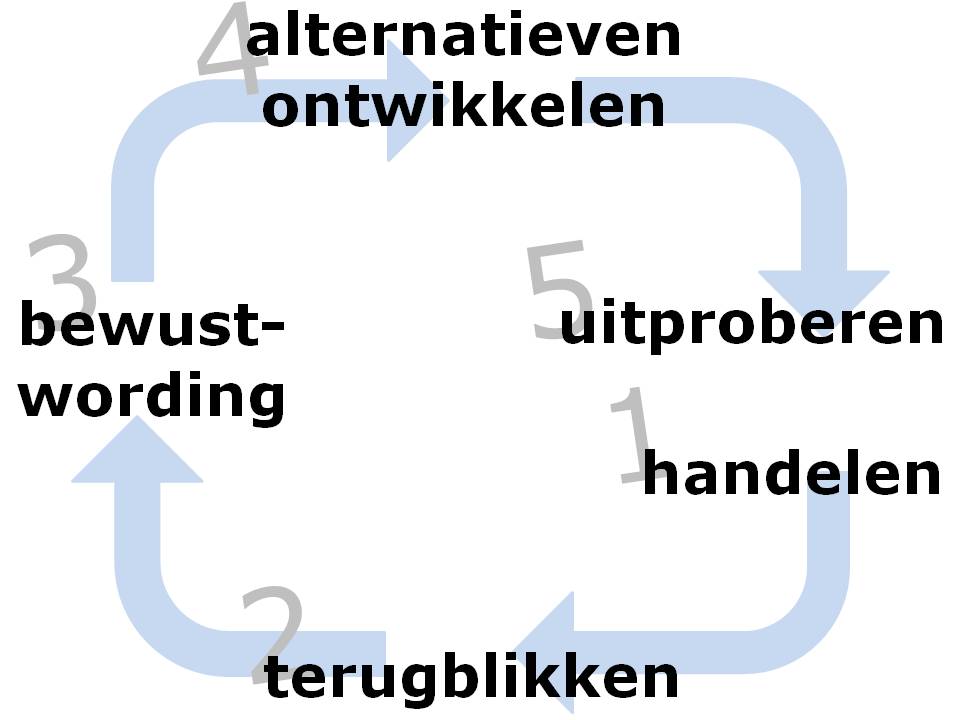 Leercyclus: 1. handelen/ervaren 2. terugblikken3. nagaan wat voor jou de essentiële    ervaringen en leerpunten zijn, 4. nagaan hoe het m.b.t. die punten    beter/anders zou kunnen5. vervolgens begint de cirkel weer    opnieuw met (verbeterd)       handelen/ervaren enz.
Zie ook bijlage E ‘reflectie en logboek’
AAOS
Almeerse
Academische 
Opleidingsschool
Jaarritme
Startgesprek:
Kort overzicht voorgaande stages
Startdocument:
Ontwikkelingsprofiel 1e keer invullen
POP opstellen + PAP maken
Twee keer een portfoliogesprek (tussentijds en eind):
Logboeken + andere bronnen
Ontwikkelingsprofiel + verantwoording
Portfoliogesprek over (vak)competenties
Leerdoelen voor het komende halfjaar
Afsluiting (bij eindgesprek)
AAOS
Almeerse
Academische 
Opleidingsschool
Weekritme
Grondige voorbereidingen op onderwijs- en lesactiviteiten (bijv. met lesplanformulier)
Eigen leerdoelen (bijvoorbeeld met PAP)
Evaluatie (na elke activiteit) in lesvoorbereiding 
Reflectie (op ervaringen en leermomenten) in logboek
Logboek (1x in twee weken)
AAOS
Almeerse
Academische 
Opleidingsschool
Het portfolio
AAOS
Almeerse
Academische 
Opleidingsschool
Inhoud portfolio
Het (eventueel digitale) portfolio bestaat uit twee mappen:

In de map Competenties/ontwikkeling
Het startdocument (ontwikkelingsprofiel, POP en PAP)
De logboeken met reflecties
3X ontwikkelingsprofiel met verantwoording
3X kort verslag van het portfoliogesprek met leerpunten 
Zelfevaluatie stage
Zelfbeoordeling stage

In de map Producten:
1X presentatie van de prestatie op werkplaats
Intervisieverslagen
Allerlei bewust gekozen producten en verslagen 
Een verrassingspakket: andere producten en beelden waar je trots op bent
AAOS
Almeerse
Academische 
Opleidingsschool
Het portfoliogesprek
AAOS
Almeerse
Academische 
Opleidingsschool
Werkwijze portfolio + gesprek
Ik maak in een presentatie zichtbaar wat ik kan, weet, graag doe, belangrijk vind, wat ik geleerd heb in de afgelopen periode, 
Ik maak de tussenbalans op: wat heb ik bereikt?, wat moet ik nog leren? 
Ik laat ook anderen naar mij kijken. Ik vraag anderen om een oordeel.
Ik vergelijk hun oordeel met mijn gezichtpunten.
Ik formuleer leerpunten en vertaal die naar concrete acties.
AAOS
Almeerse
Academische 
Opleidingsschool
Voorbereiding op het portfoliogesprek
Je maakt in de week voorafgaand aan het portfoliogesprek jouw portfolio in orde. 
Belangrijkste onderdeel is het ontwikkelingsprofiel met de verantwoording als een soort zelfbeoordeling.
De leer- en werkmeester (en instituutsopleider) bestuderen het portfolio, vooral het ontwikkelingsprofiel met de daarbij geschreven verantwoording en beoordeling. Ze stellen vragen op.
De leer- en werkmeester vullen vooraf of tijdens het gesprek het beoordelingsblad van hun student in.
AAOS
Almeerse
Academische 
Opleidingsschool
Waarom zit het leerproces zo in elkaar?
AAOS
Almeerse
Academische 
Opleidingsschool
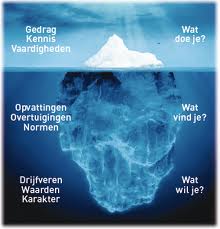 AAOS
Almeerse
Academische 
Opleidingsschool
Ui van Korthagen
Als het gaat om de ontwikkeling van persoonlijke kwaliteiten heb je te maken met 5 lagen (ui van Korthagen), van buiten naar binnen:
 Gedrag: een persoon vertoont specifiek gedrag
 Bekwaamheden: gedrag wordt bepaald door wat hij     weet en kan
 Overtuigingen: iemands bekwaamheden worden   beïnvloed door zijn overtuigingen
 Identiteit: specifieke overtuigingen hebben te maken met wie iemand is
 Betrokkenheid/zingeving: wie iemand is wordt   beïnvloed door welke plek iemand voor zichzelf ziet in een groter geheel, wat is de persoonlijke missie, welke waarden zijn daarin belangrijk
AAOS
Almeerse
Academische 
Opleidingsschool
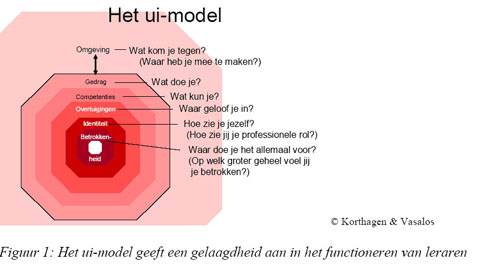